METEOROLOGIE – Partie 2
Classification des masses d’air et échanges thermiques
Les différents types de fronts
Situation météo liée aux fronts
1/  Classification des masses d’air
Constat énergétique
En raison de la forme sphérique de la Terre les régions équatoriales reçoivent davantage d'énergie solaire que les régions polaires.
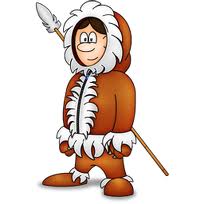 Pôle Nord
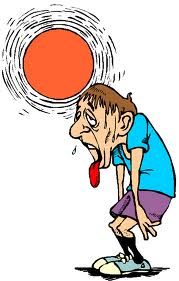 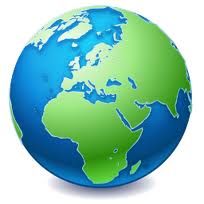 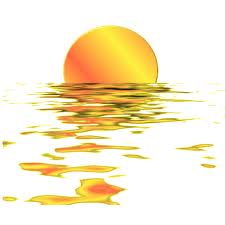 Equateur
Air froid
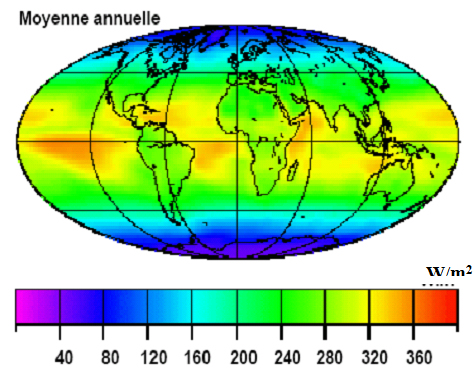 Air tempéré
Air chaud
1/  Echanges thermiques
Bilan radiatif
On peut considérer que l’atmosphère est constituée de 2 masses d’air principales :
Une masse d’air polaire, froide, sèche et dense.
Une masse d’air équatoriale, chaude, humide et légère.
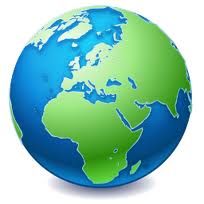 Pôle Nord
Front polaire
Equateur
Les masses d’air ne se mélangent pas mais s’affrontent sur des fronts ondulants.
Les ondulations donnent naissance aux perturbations atmosphériques.
C’est ce système permet la régulation thermique par brassage de l’air.
METEOROLOGIE – Partie 2
Classification des masses d’air et échanges thermiques
Les différents types de fronts
Situation météo liée aux fronts
2/  Les différents types de fronts
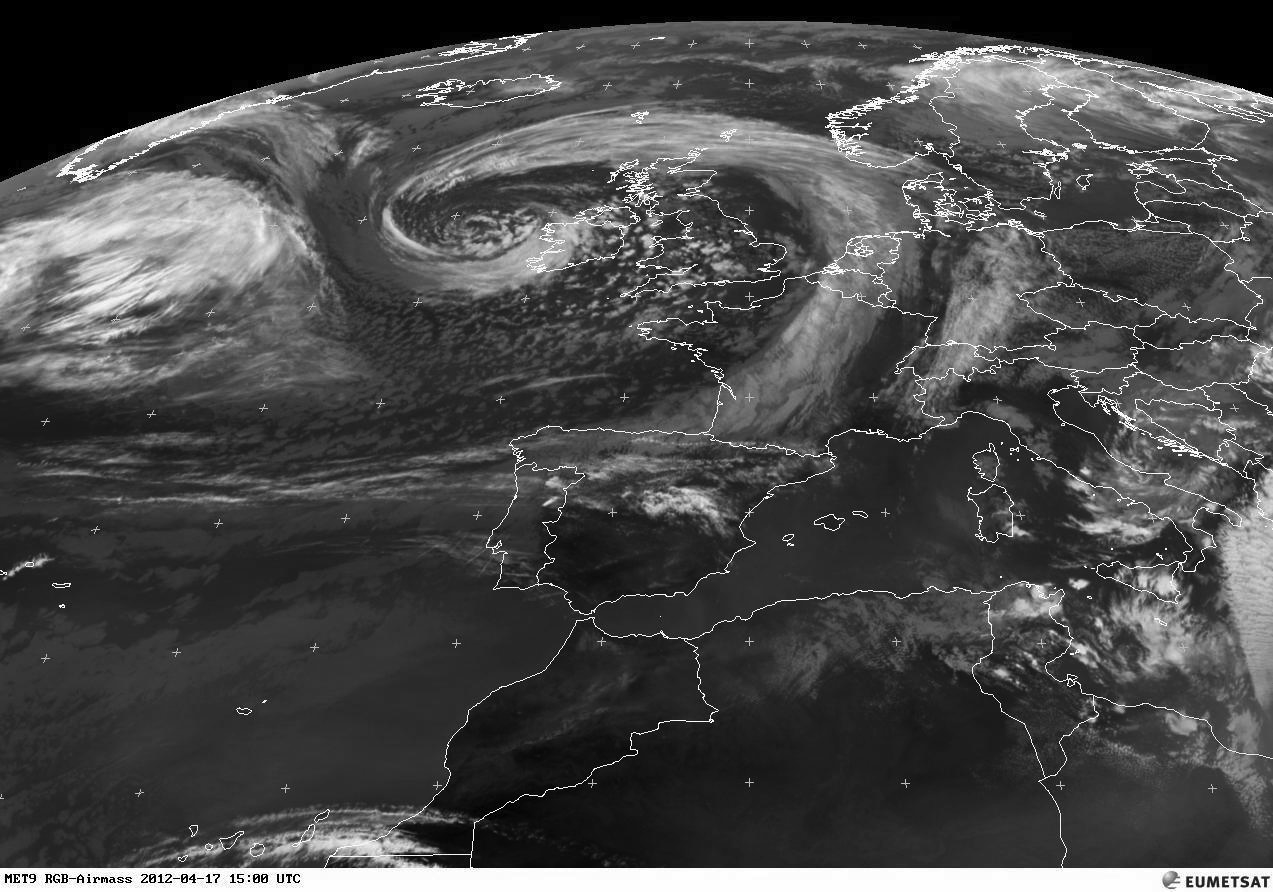 Air froid
D
D
Front polaire
Air chaud
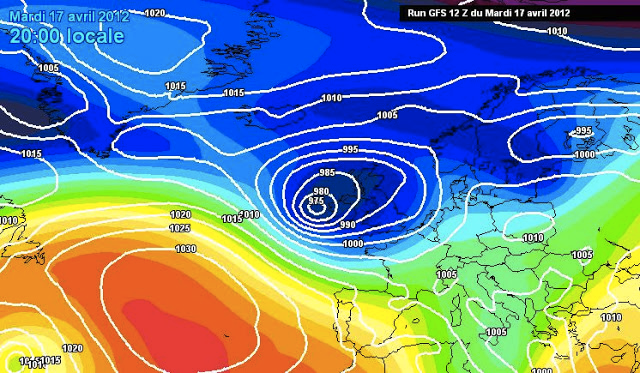 Air froid
Front polaire
Air chaud
2/  Les différents types de fronts
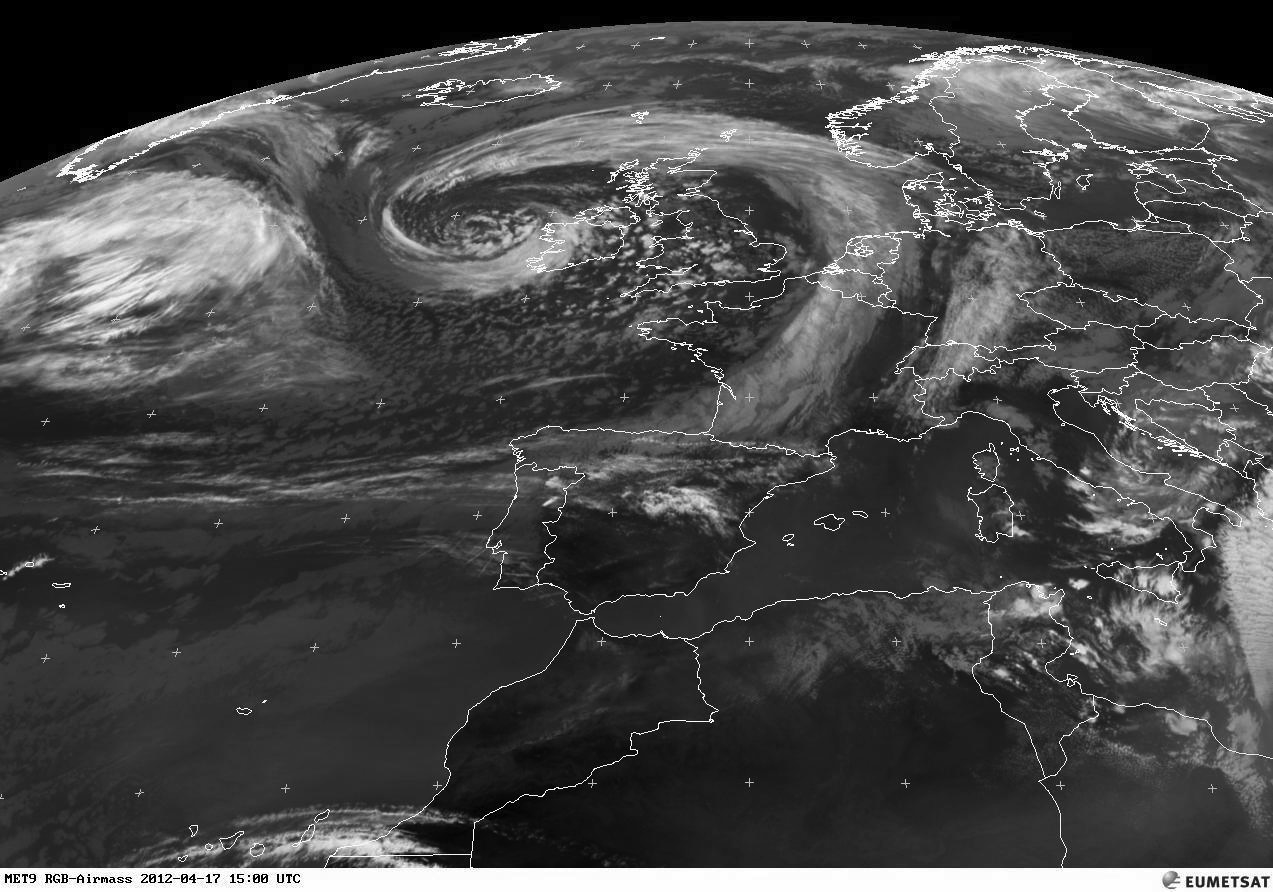 D
D
Front occlus
Front chaud
Front froid
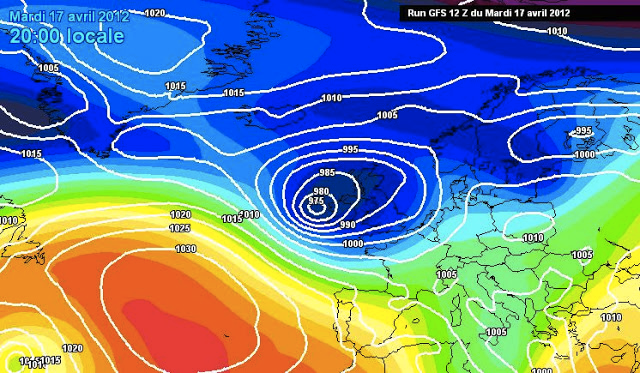 Air froid
Front polaire
Air chaud
2/  Les différents types de fronts
B
Le front chaud est la surface de séparation entre une masse d’air chaud qui repousse une masse d’air froid en glissant lentement par-dessus.
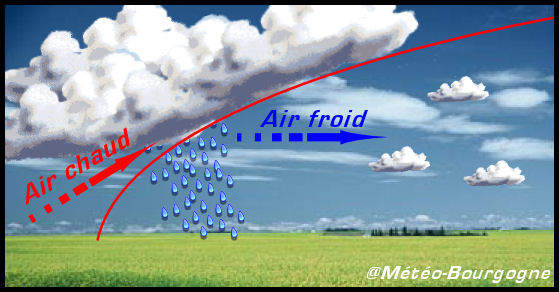 A
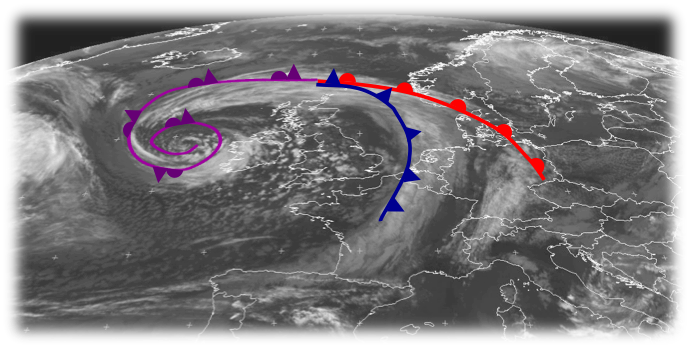 Air frais
Air froid
A
B
Air chaud
Coupe verticale
Front chaud
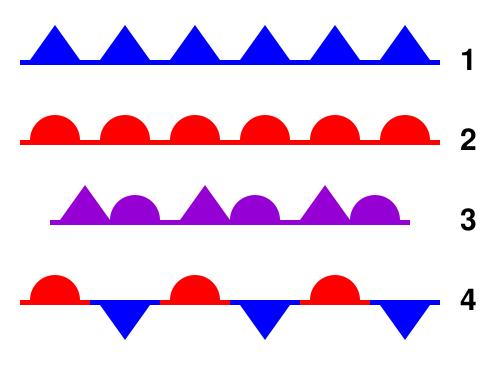 2/  Les différents types de fronts
Front froid
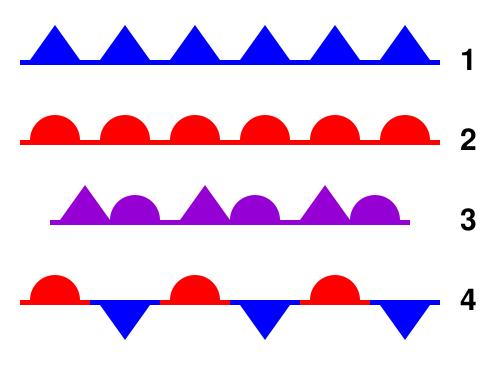 B
Le front froid est la surface de séparation entre une masse d’air froid qui repousse une masse d’air chaud en s’infiltrant lentement par-dessous.
A
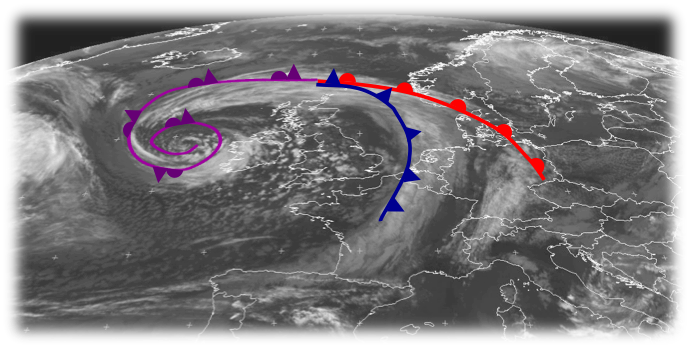 Air frais
Air froid
A
B
Air chaud
Coupe verticale
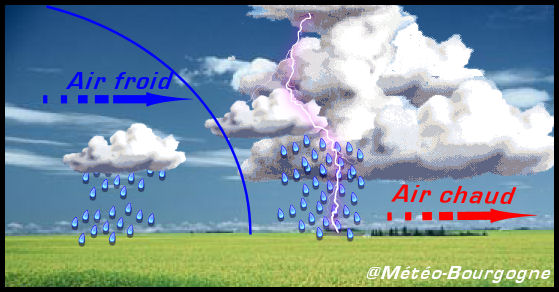 2/  Les différents types de fronts
Front occlus
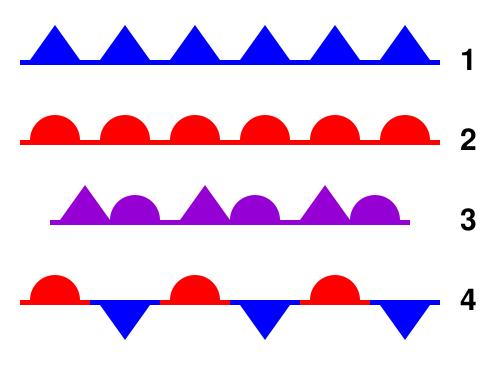 B
Lorsque le front froid rattrape le front chaud, l’air chaud qui est devant lui est rejeté en altitude donnant naissance à une occlusion ou front occlus.
A
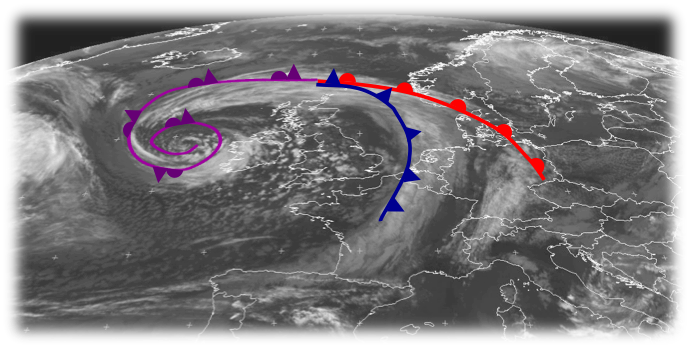 Air frais
Air froid
A
B
Air chaud
Coupe verticale
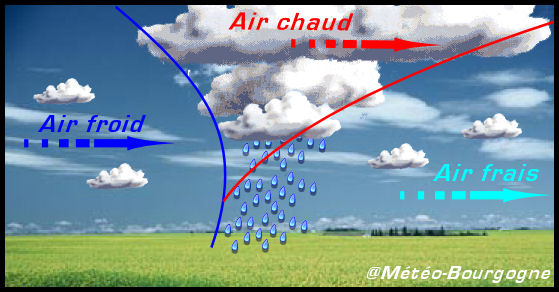 METEOROLOGIE – Partie 2
Classification des masses d’air et échanges thermiques
Les différents types de fronts
Situation météo liée aux fronts
3/  Situation météo liée aux fronts
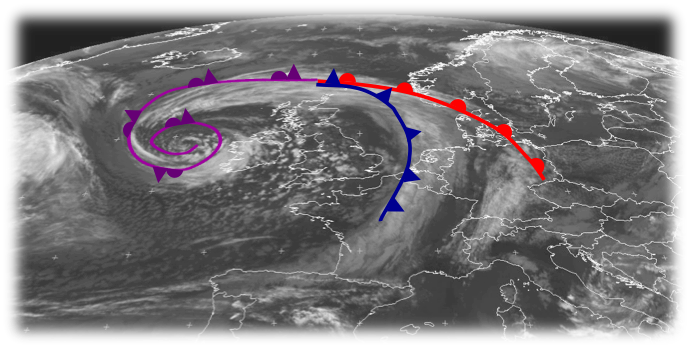 Tête
Corps
Traîne
Secteur chaud
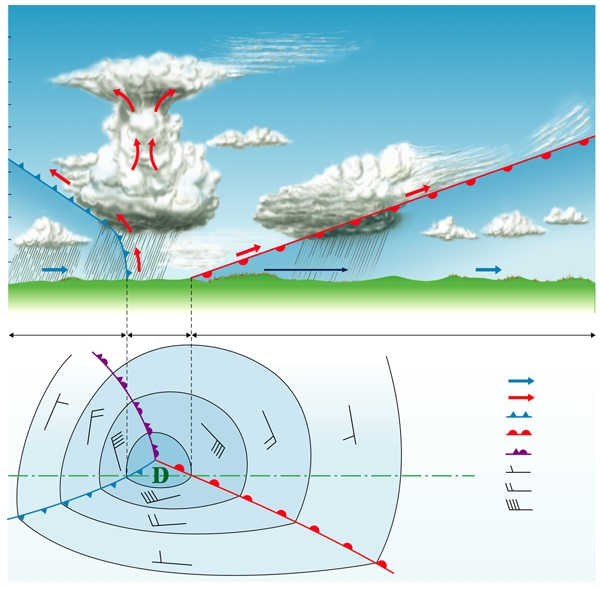 Déplacement de la perturbation
Cc
Ci
Ac
Cs
As
Cb
Ns
Cu
Cu
St
Corps
Secteur  chaud
Traîne
Tête